Урок - 5  ( III o ) \3у11н\  №43
ТЕМА:\ т.№18\  повторение темы 
«ГлАЗ,    как оптическая система,     ОЧКИ,  ОПТИЧЕСКИЕ ПРИБОРЫ».
ЦЕЛИ:
1.  Повторить осн. оптические элементы глаза.
2. Повторить понятие акомодации и РНЗ.
3. Повторить устройство оптических приборов (проекционный аппарат, фотоаппарат, лупа.)
4. Повторить способы исправления дефектов зрения.
Задачи: 
ТИп УРОКА:
ВИД УРОКА:
ДЕМОНСТРАЦИИ:
1. Модель глаза.
2. Фотоаппарат.
3. Проекционный аппарат.
Зачем мы ПРИЩУРИВАЕМСЯ,  если что-то плохо видно?
Зачем  нам два глаза? Наверно про запас…
Почему два тела при удалении сливаются в одну точку?
Почему ночью все кошки серы?
Дальнорукость и близозоркость, что это?
Какое изображение дают фотоаппараты и проекторы?
Домашнее задание.
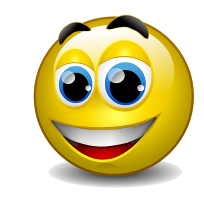 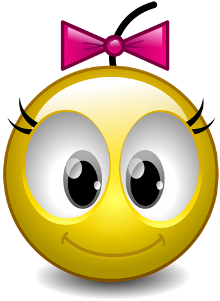 Впереди
Зачёт№3
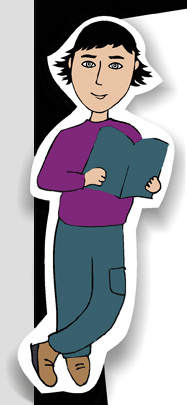 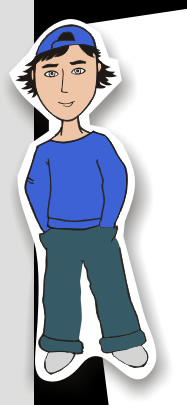 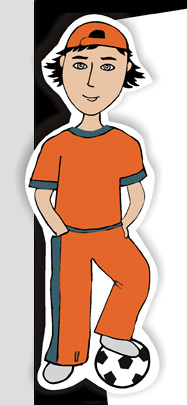 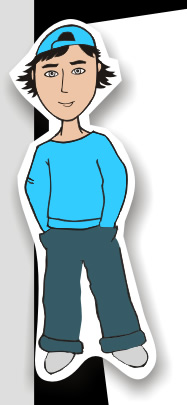 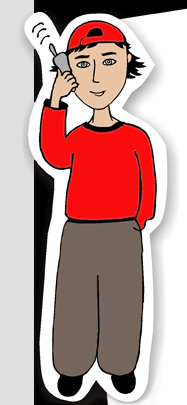 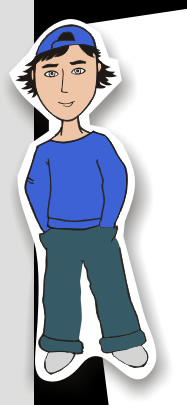 Физика 11-3
Тема №41/18
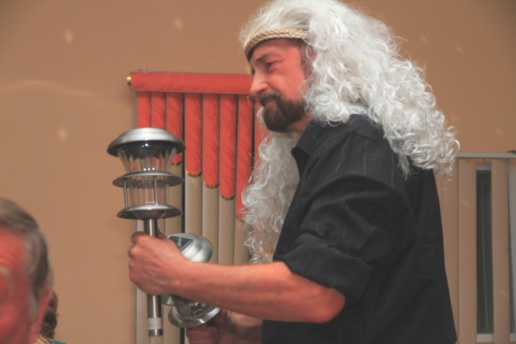 оптические
приборы
оптика глаза
Физика от физика, стр. 29,29,30
проекционный  аппарат
Фотоаппарат
(Д ,     ,     )
замедлить…
проекторы
кино…
НАУКЕ
Д,   ,
навели
резко
А
матрица
плёнка
резче
Б
глубина
резкости
ПРИЩУРИВАЕМСЯ
Д
резче
т.22/8                           глаз.  Очки.                         73-74
1
1
1
+
роговица
Хрусталик (    F)
"объектив"
=
F
f
d
сетчатка
Палочки Ч/Б
колбочки..ЦВ
зрачок
(2-8 мм)
чёрный
стекловидное.. 
 f =2,5см
(Д ,     ,   )
Глазной нерв
Пятно…
радужка
АККОМОДАЦИЯ   ( 12мм - ∞)
РНЗ = 25 см 
          двумя…
ФвК
близорукость…
РАЗДВИНУТЬ
дальнозоркость…
СОБРАТЬ
ФвК
Зачем мы ПРИЩУРИВАЕМСЯ,  если что-то плохо видно?
Зачем  нам два глаза? Наверно про запас…
Какое изображение дают фотоаппараты и проекторы?
Дальнорукость и близозоркость, что это?
- рельсы кажутся сходящимися. Почему? 
- Зачем при встрече машин водители выключают фары? 
- Почему в воде все предметы мы видим неясно?
- при прищуривании предметы видно лучше. Почему?
- серп луны виден больше, чем её пепельный диск. Почему?
- Почему хрусталик рыбьего глаза почти сферический?
??? Стр. 194,
18-1. Близорукий глаз может различать более мелкие предметы. Почему? . . . . . . . . . . . . . . . . . . . . . . . . . . . . . . . . . . . . . . . . . . . . . . . . . . . . . . . . . . . . . . . . . . . . . . . . . . . . . . . . . . . . . . . . . . . . . . . . . . . . . . . . . . . .
18-2. Когда оптическая сила глаза больше: при рассматривании близких или далеких предметов? . . . . . . . . . . . . . . . . . . . . . . . . . . . . . . . . . . . . . . . . . . . . . . . . . . . . . . . . . . . . . . . . . . . . . . . . . . . . . . . . . . . . . . . . . . . . . . . . . . . . . . . . . . . . . . . . . . . . . . . . . . . . . . . . . . . . . . . . . . . . . . . .
18-3 почему с увеличением изображения его освещенность уменьшается? . . . . . . . . . . . . . . . . . . . . . . . . . . . . . . . . . . . . . . . . . . . . . . . . . . . . . . . . . . . . . . . . . . . . . . . . . . . . . . . . . . . . . . . . . . . . . . . . . . . . . . . .
18-1,2,3 ФотФ,стр.30
4 - нет
4
f
1
2
3
F
5
F
Далёкого предмета
1 - фотоаппарат
3 - проектор
близкого
d
5 - лупа
1
1
1
+
D
=
=
d
F
f
18-3 Почему с увеличением изображения его освещенность уменьшается. . . . . . .
М
Д 
Д =
Д
f=2,5см
18-1. Близорукий глаз может различать более мелкие предметы. Почему?
18-2. Когда оптическая сила глаза больше: при рассматривании близких или далеких предметов?
18-4. С помощью собирающей линзы на экране получено уменьшенное изображение. Размер предмета равен 10 см, размер изображения 5 см. Оставляя экран и предмет неподвижными, линзу перемещают в сторону предмета. Определить величину второго четкого изображения.
f1=2d1
f2
H
f
d2=f1
Г
d1
=
=
h
d
Г1=2
d1=f2
h
1
1
1
+
H2
D
=
=
F
F
H2=?
d
F
f
d2+f2=d1+f1
h=10см
d2+f2=d1+2d1
H
h2
H1=5 см
d2+f2=3d1
f1
d2
d2+d1=3d1
d2=2d1
d1=f2
Г2=0.5
18-4, ФотФ,стр.30
18-5. Собирающая линза дает на экране четкое изображение предмета, которое в 3 раза больше этого предмета. Расстояние от предмета до линзы на 4см превышает ее фокусное расстояние. Найти расстояние от линзы до экрана.
d
H
H
f
f
Г
3
=
=
=
=
h
h
d
d
Г=3
h
1
1
1
4
1
1
1
1
+
+
D
=
=
=
=
F
4d-16
d-4
d-4
d
d
F
3d =
d=F+4cм
3d
f
3d
H
f-?
f=3d
f
F=d-4cм
d =16
f=48см
18-5, СР-3 ///стр.29
18-6. Высота предмета равна 10 см. Линза дает на экране изображение высотой 30 см. Предмет передвинули на 1,5 см от линзы и, передвинув экран на некоторое расстояние, снова получили изображение высотой 10 см. Найти фокусное расстояние линзы.
Г1=3
H
f
Г
d
d2
Г2=1
=
=
h
d
h
h
1
1
1
1
1
1
1
1
1
+
+
+
H2=10см
D
=
=
=
=
F
F
d1
d2
d
3d1
d2
F
F
F
f
h=10см
f1=3d1
H2
H
f2=d2
H1=30см
d2=d1+1,5cм
f2
f
F-?
d2=d1+1,5cм
18-6..СР-3/ стр.27
Домашнее задание.
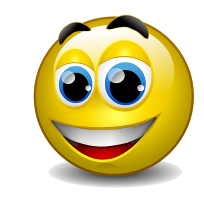 К теме №18
Гр №4
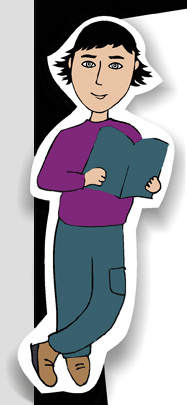 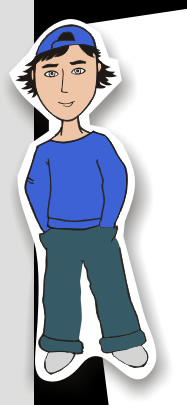 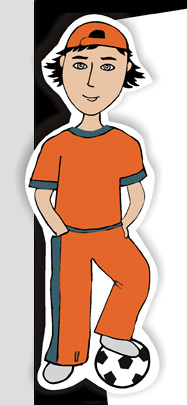 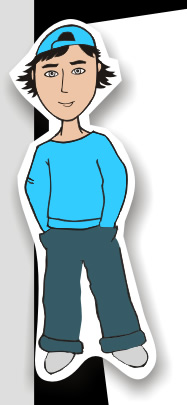 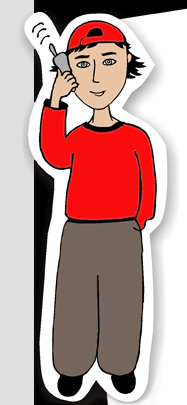 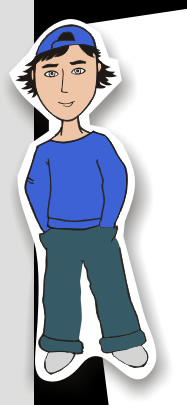 Урок - 6 ( III o ) \4у11н\  №44.
ТЕМА: \з.т№18\ Близорукость и дальнозоркость и их исправление.
ЦЕЛИ:
1. Закрепить знания по теме 18.
2. Развивать аудиальные умения.
3. Развивать визуальные умения.
Задачи: 
ТИп УРОКА:
ВИД УРОКА:
ДЕМОНСТРАЦИИ:
Домашнее задание.
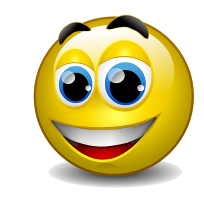 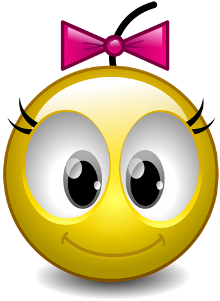 Впереди
Зачёт№5
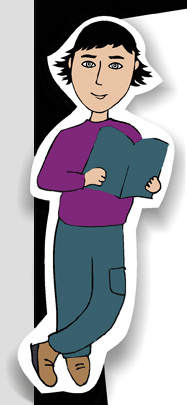 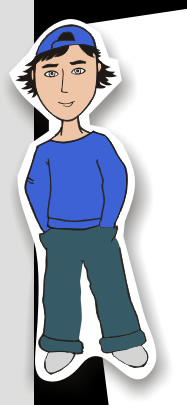 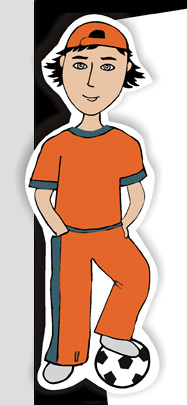 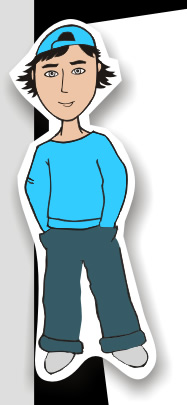 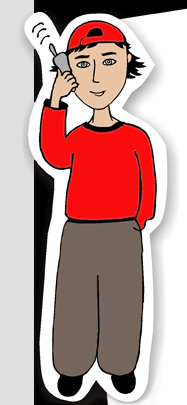 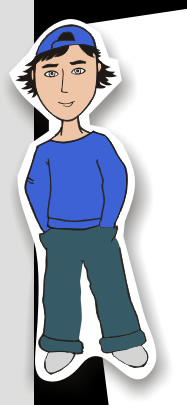 Физика 11-3
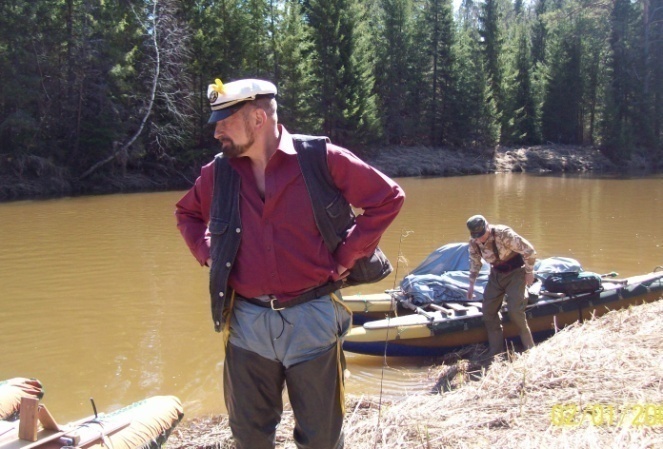 Темы №16-18
геометрическая
Решение задач
оптика
Физика от физика
Домашнее задание.
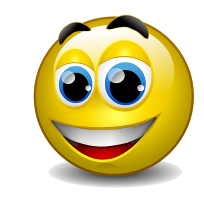 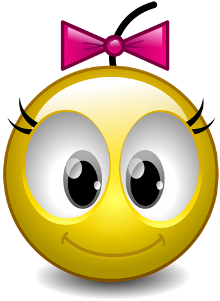 Впереди
Зачёт№5
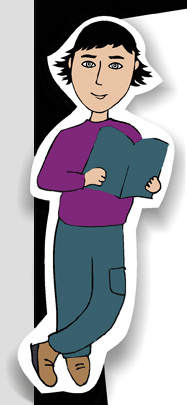 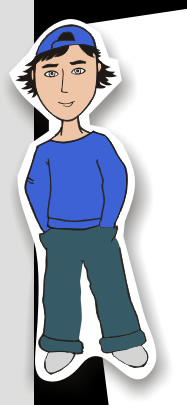 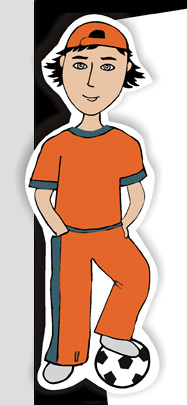 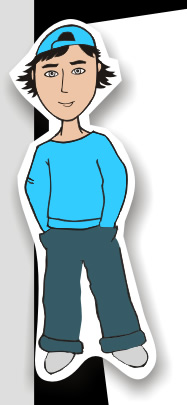 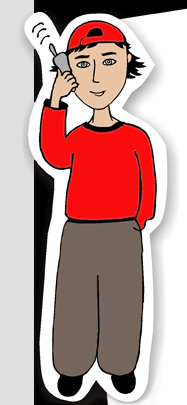 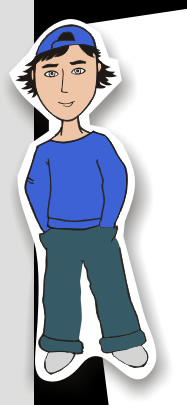 обратимость
М,   , =
1
1
2а. Луч…и…и   одной
2б. 1 1
Рассеянное…
симметрично !
S
S1
симметрично !
зеркальное…
4 - нет
4
f
F
F
1 - фотоаппарат
d
3 - проектор
1
1
1
+
D
=
=
d
F
f
М
Д 
Д =
Д
5 - лупа